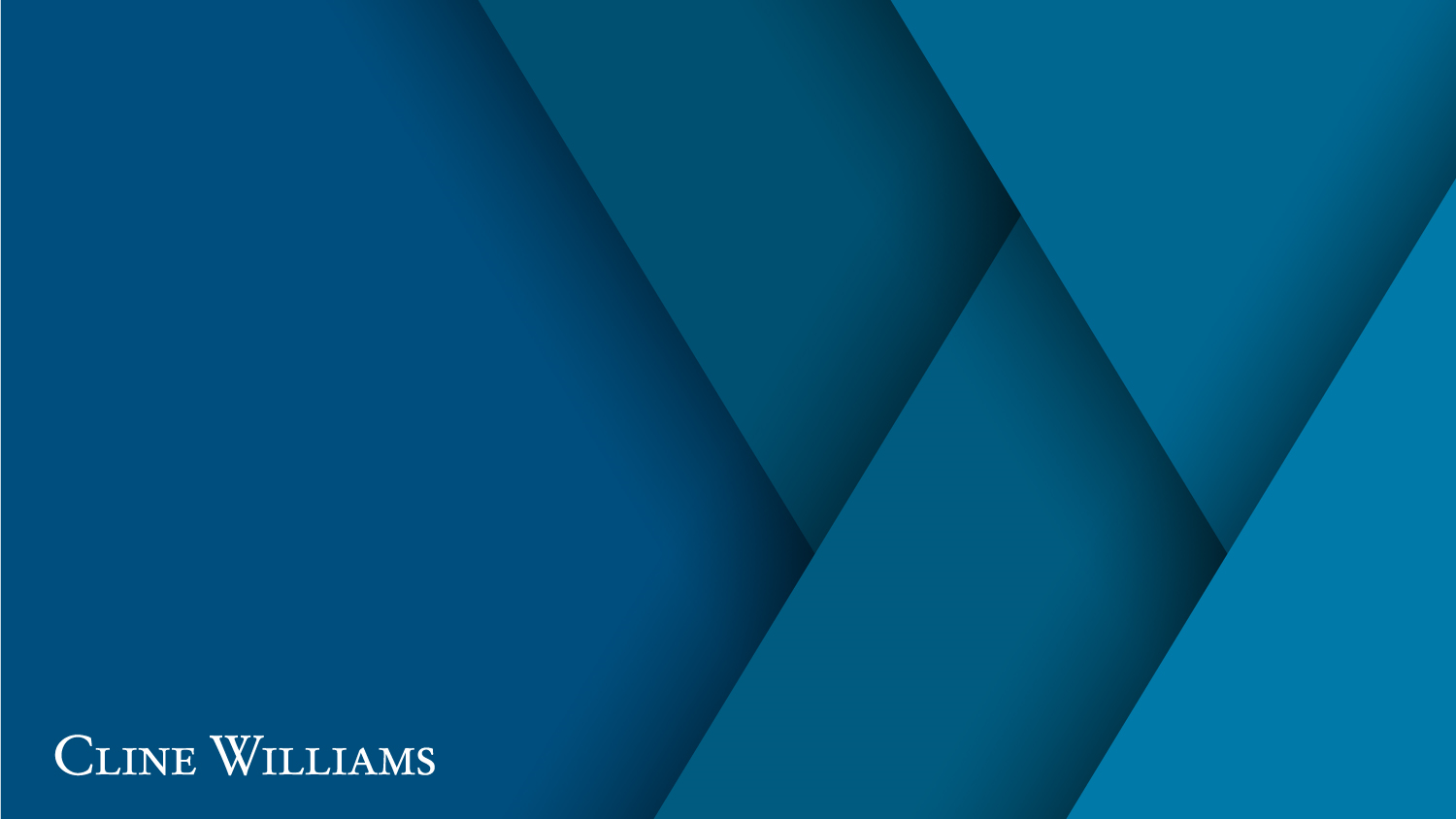 Don't Relax Yet: The Ongoing Threat of Ransomware in Healthcare
RICHARD P. JEFFRIES
MARISSA J. SALBER
Change Healthcare HACKED
Ransomware attack on Change Healthcare’s network
US Dept. of Health and Human Services calls it an “Unprecedented attack on patient care and privacy”
Up to 1/3 of Americans had data stolen
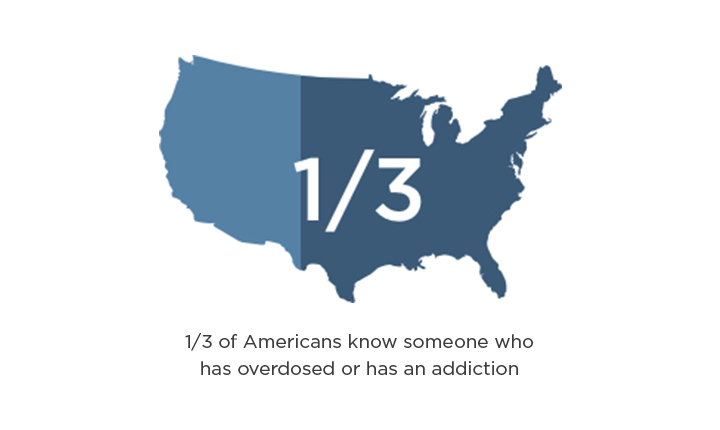 The Effects of the Ransomware Attack
Stolen protected health information (PHI)
HHS Investigation
Mandatory reports to HHS
Severe disruption to revenue cycle
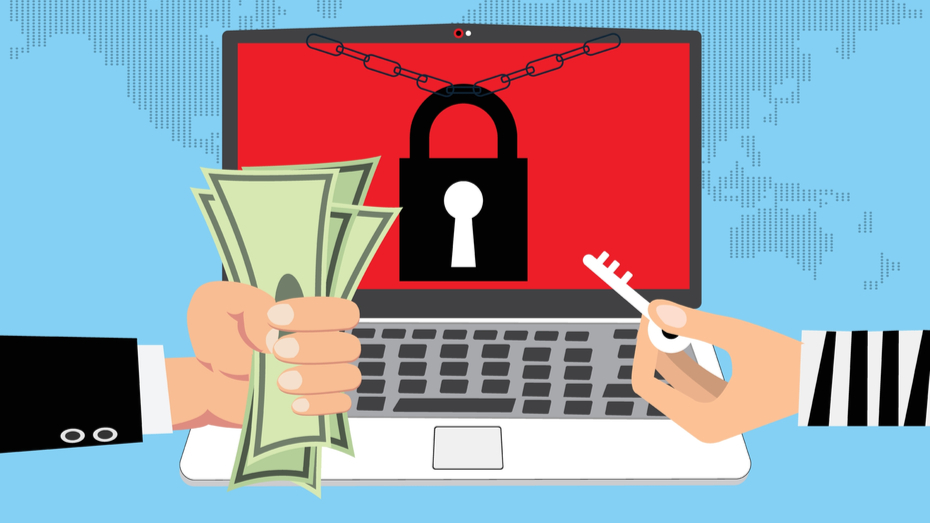 [Speaker Notes: The attack impacted a wide range of critical services used by healthcare providers across the U.S., including payment processing, prescription writing, and insurance claims, and caused financial damages estimated at $872 million. (Bleep).]
…and, of course, class action suits!
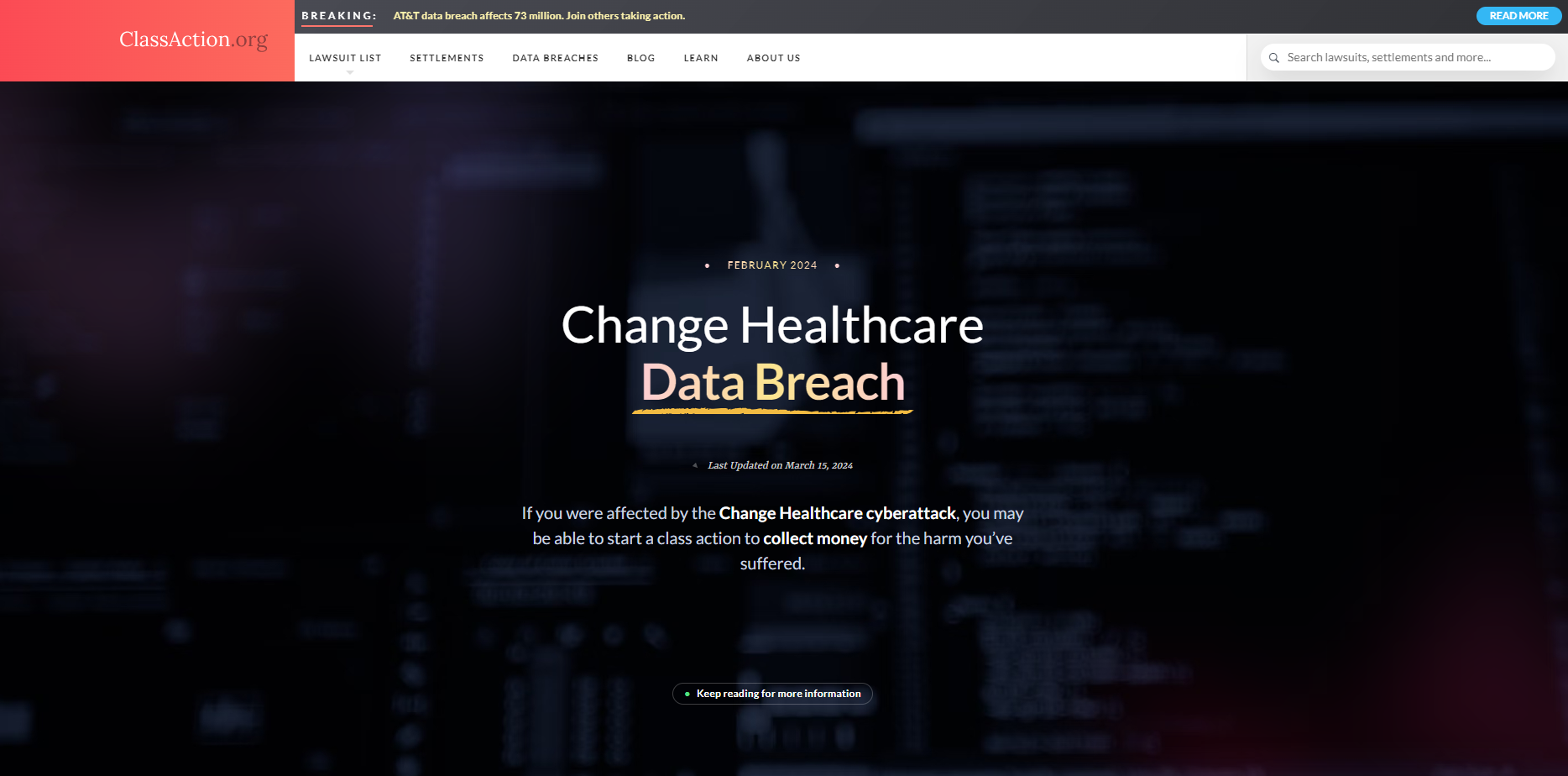 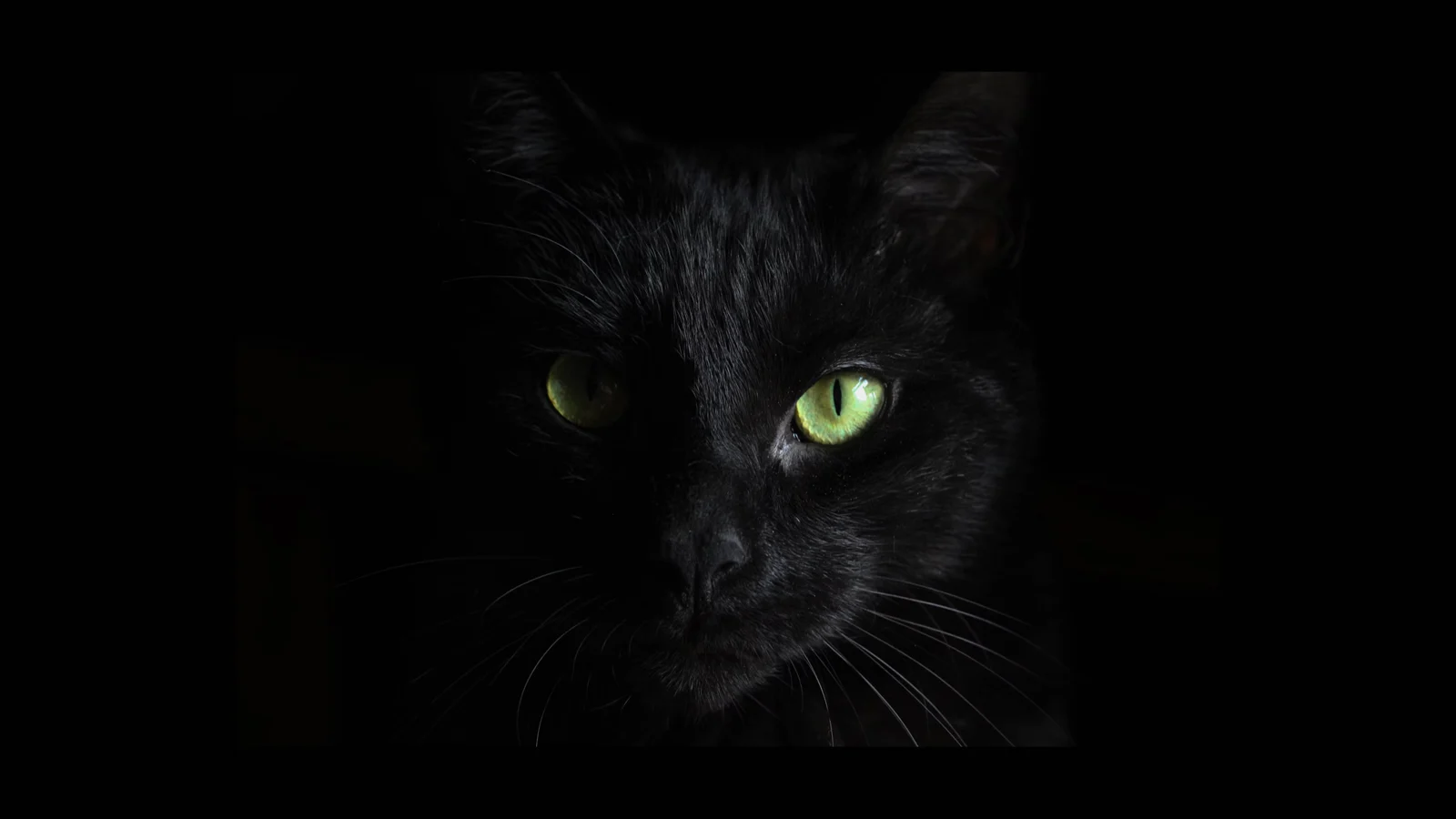 The Evildoers: BlackCat Cyber Gang
BlackCat, or ALPHV, is a prominent Russian ransomware group
Targeted the computer networks of over 1,000 victims globally
May 2022 $5 million in ransom attack on European government
U.S. Dept. of State is offering rewards of up to $10 million to locate gang leaders
[Speaker Notes: Over the past 18 months, ALPHV/Blackcat has emerged as the second most prolific ransomware-as-a-service variant in the world based on the hundreds of millions of dollars in ransoms paid by victims around the world.  Due to the global scale of these crimes, multiple foreign law enforcement agencies are conducting parallel investigations. (US Dept. of Justice)]
The Method
[Speaker Notes: -Andrew Witty, United Health CEO, confirmed that the attacker had access to the company’s network for 10 days before deploying their encryptors 
-With no multifactor authentication to a remote desktop access portal, hackers only needs compromised credentials to access it]
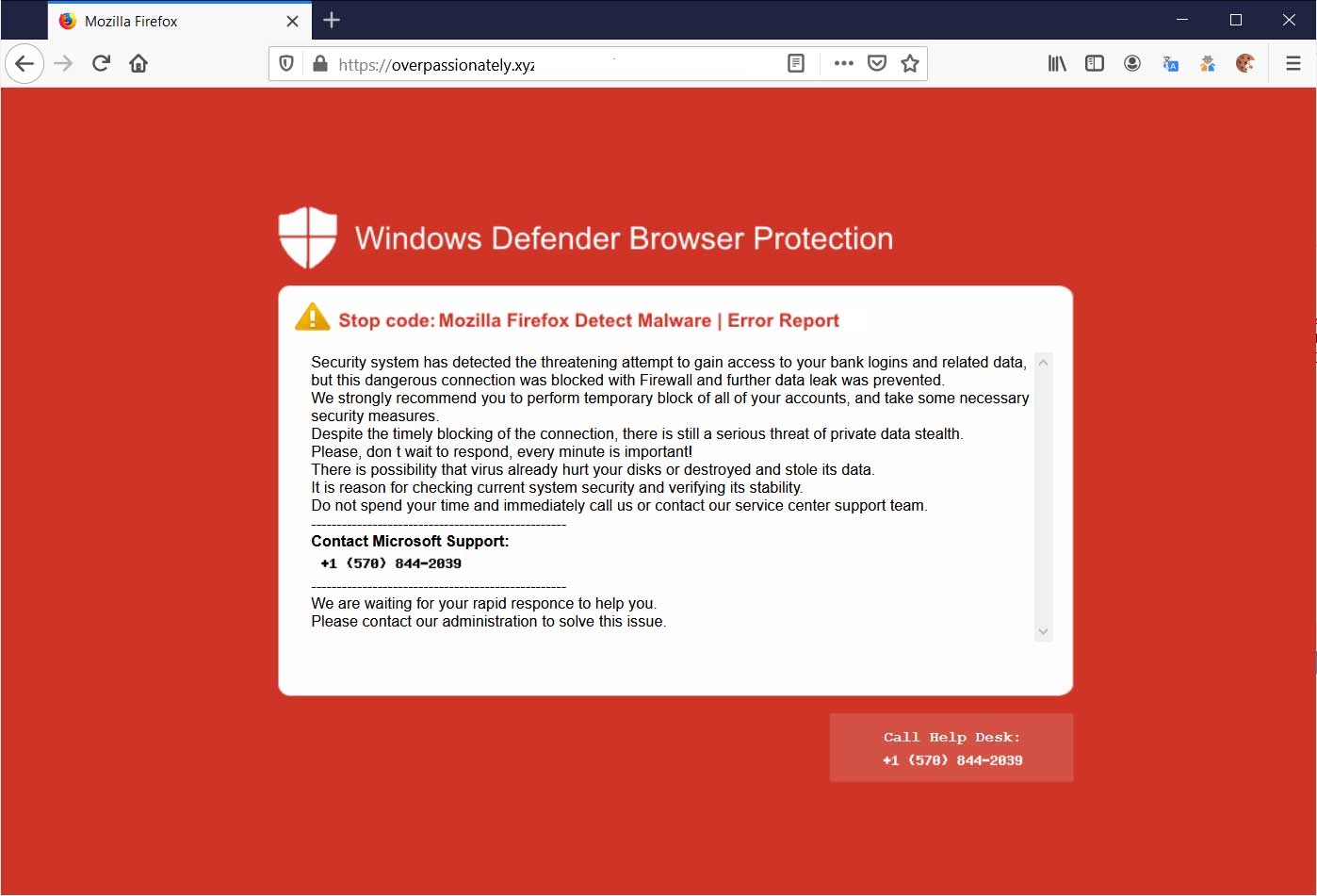 Source: Bleeping Computer
About Multifactor Authentication
Multifactor Authentication (MFA) = using more than one thing to prove you are who you say
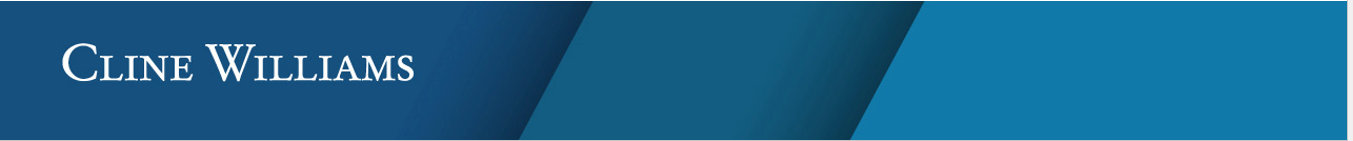 Authenticating Factors
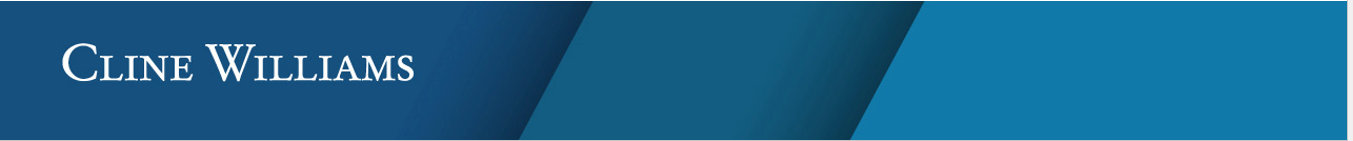 How Does MFA Reduce Ransomware Risk?
Greatly reduces the effect of stolen credentials
An attacker may find credentials with brute force, but without other authentication factors, they cannot access the system
MFA adds an additional layer of protection against social engineering scams as it relies on more than one factor, such as passwords, to verify the customer’s identity.
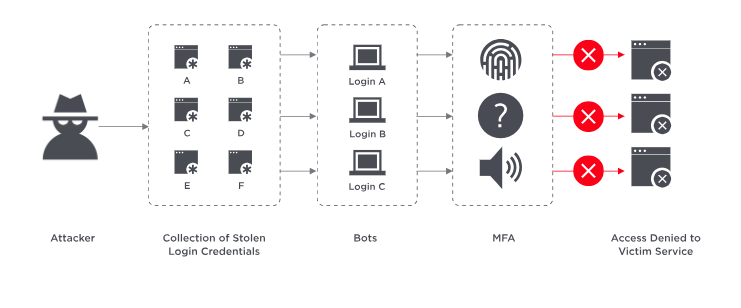 Source:
OneLogin
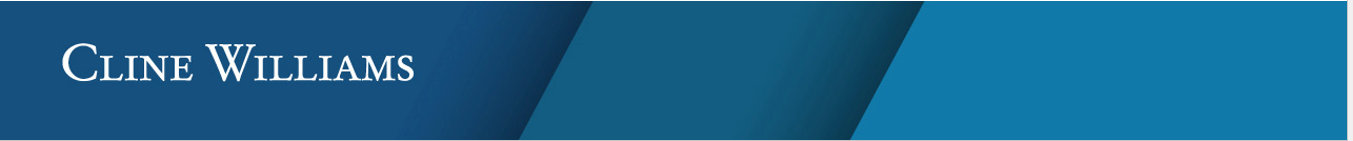 Managing the Risks of Ransomware
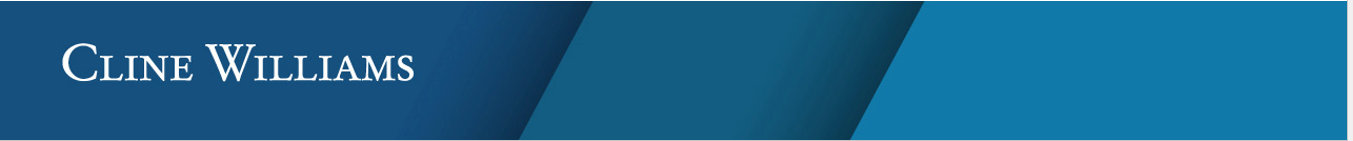 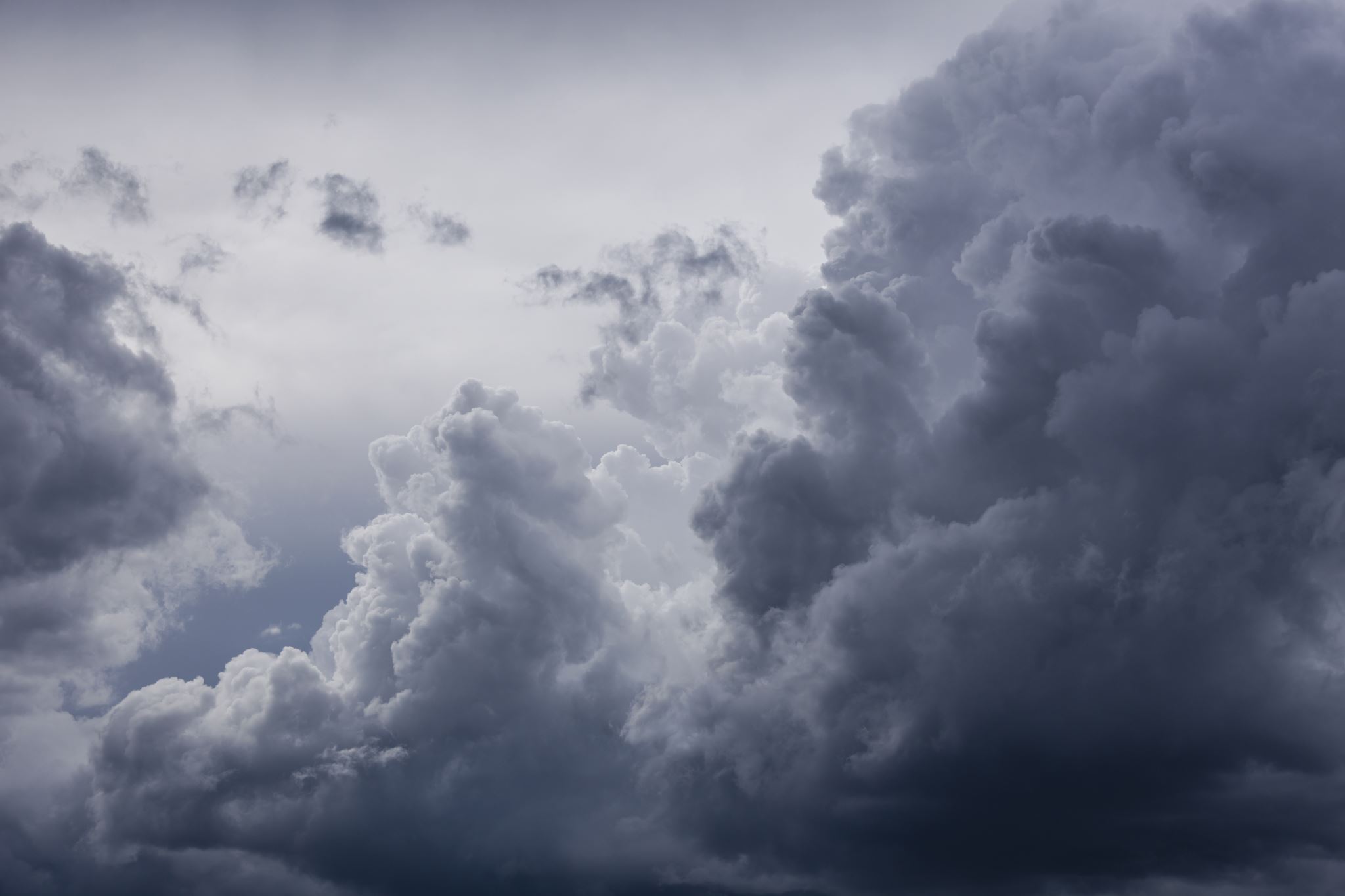 Dark Clouds: The Vendor Problem
There is no such thing as “The Cloud”, only other people’s computers
Other peoples’ computers can be hacked too
What do you know about their security regime?
What do they promise in case of an incident?
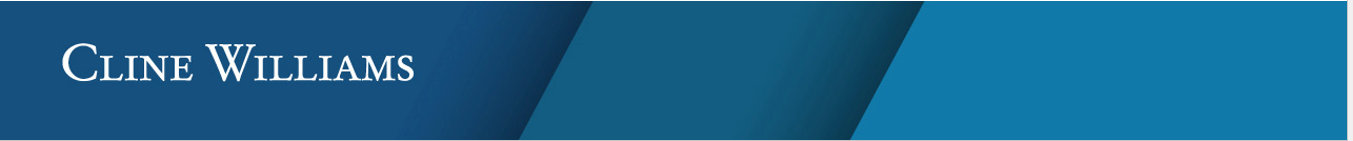 Mitigation Strategies: Vendor Contract Management Disclaimers?
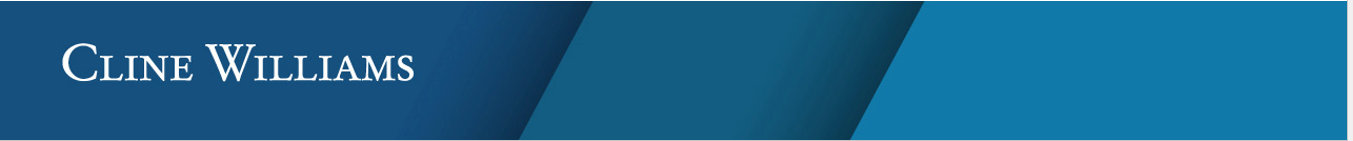 Mitigation Strategies: Insurance
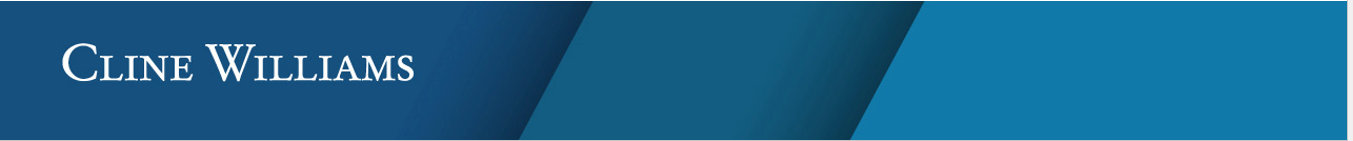 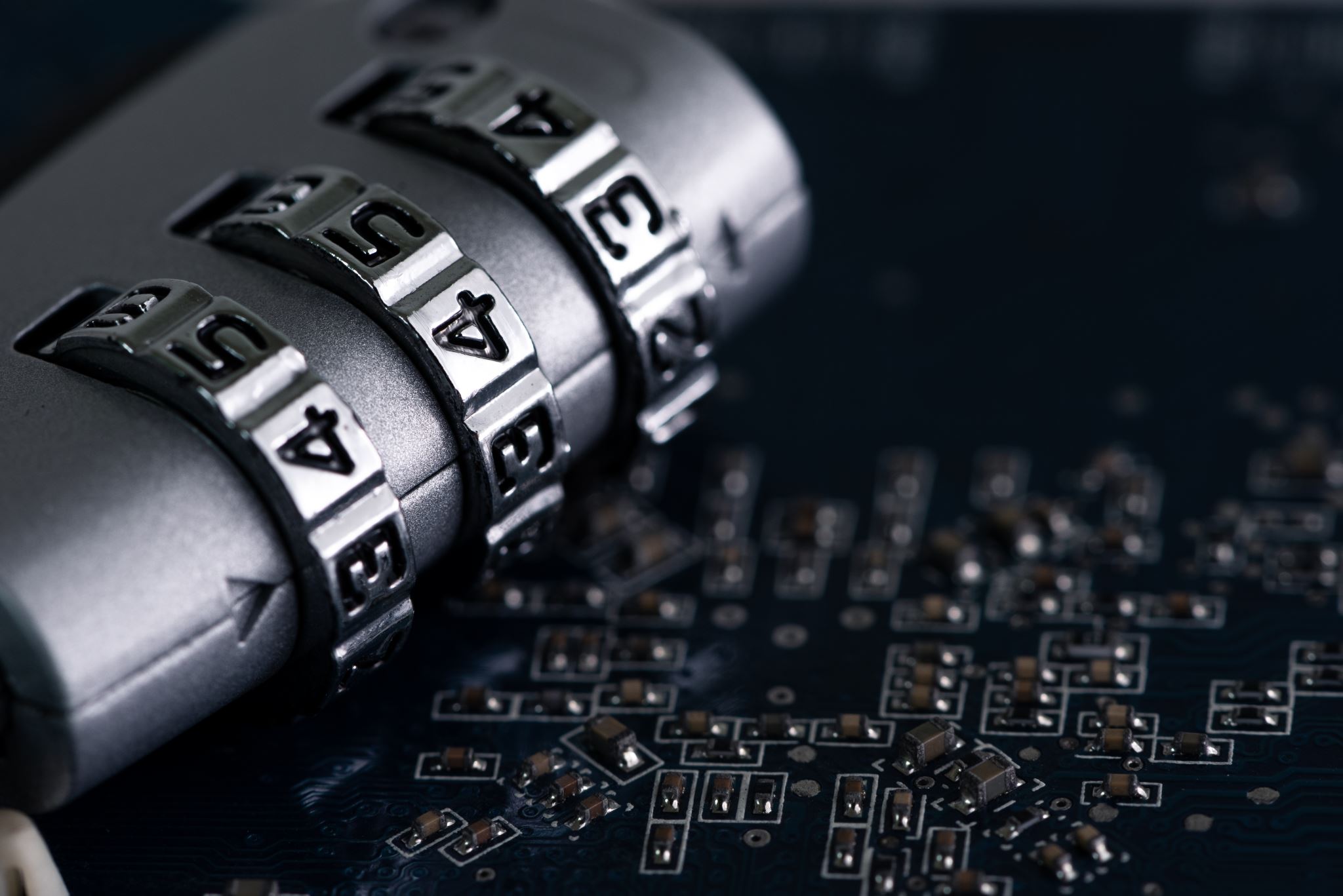 Mitigation Strategies: Keeping Your Own Systems Secure
Password hygiene
Length > complexity
Only force change when necessary
Multifactor authentication
Permit access only as needed
Segregate PHI whenever possible
Authority and Access: Janitors have keys!
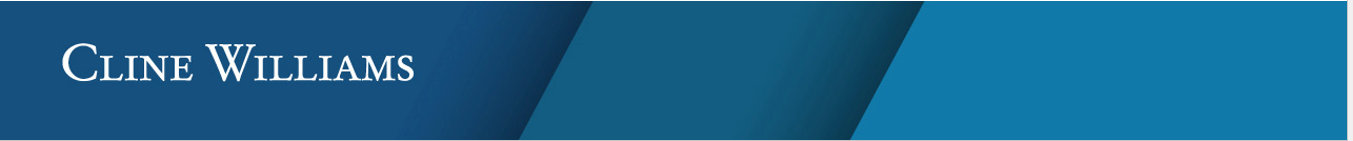 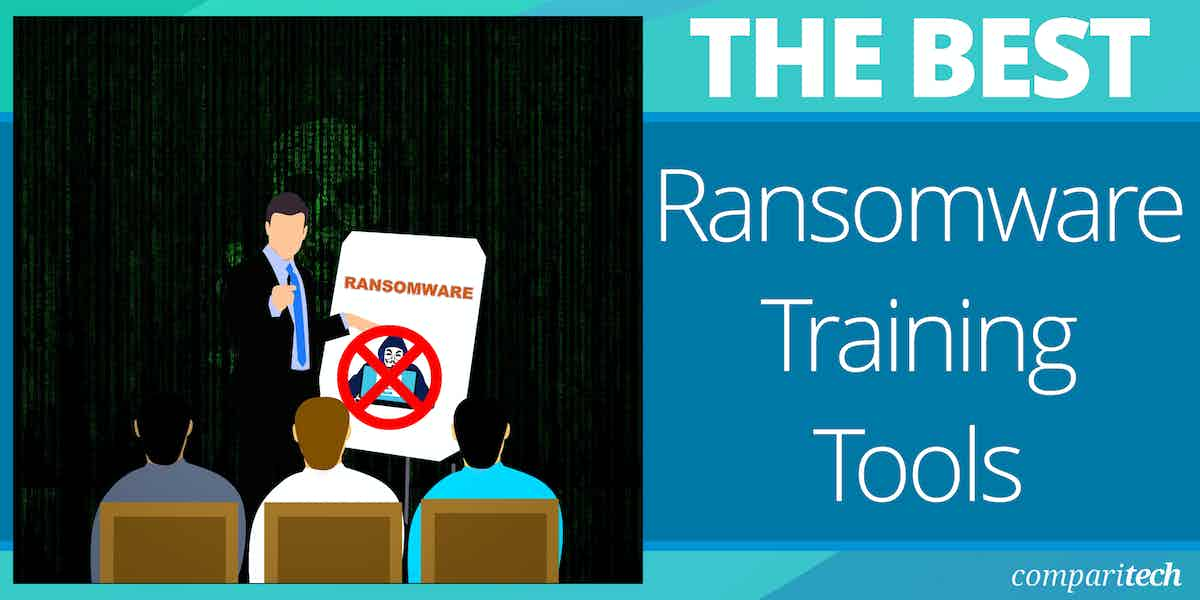 Mitigation Strategies: Continuous Training
Employees are a line of protection against ransomware threats
Constantly teach them what the threat looks like and how it works
Build a culture of trust and reporting
Make your people your best infosec allies
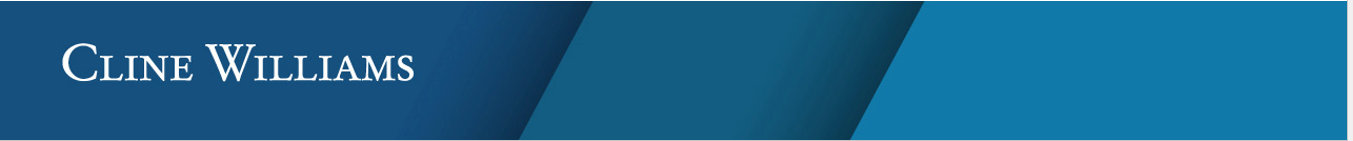 [Speaker Notes: According to Verizon’s “2023 Data Breach Investigations Report,” 74% of breaches involve a human factor, whether through negligence, stolen passwords, or falling prey to phishing scams. With the average overall cost of a ransomware breach is $5.13 million, companies must undergo ransomware training to assist employees in recognizing and mitigating the threat.]
Mitigation Strategies: Self-Assessment
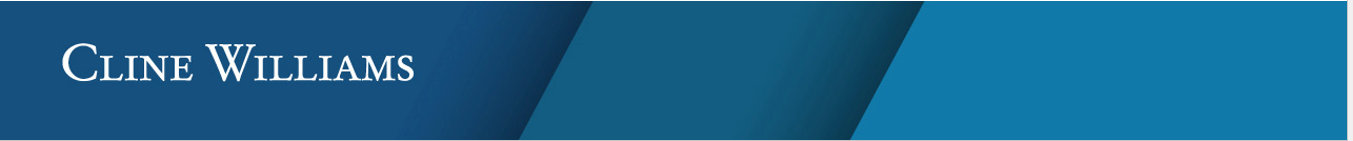 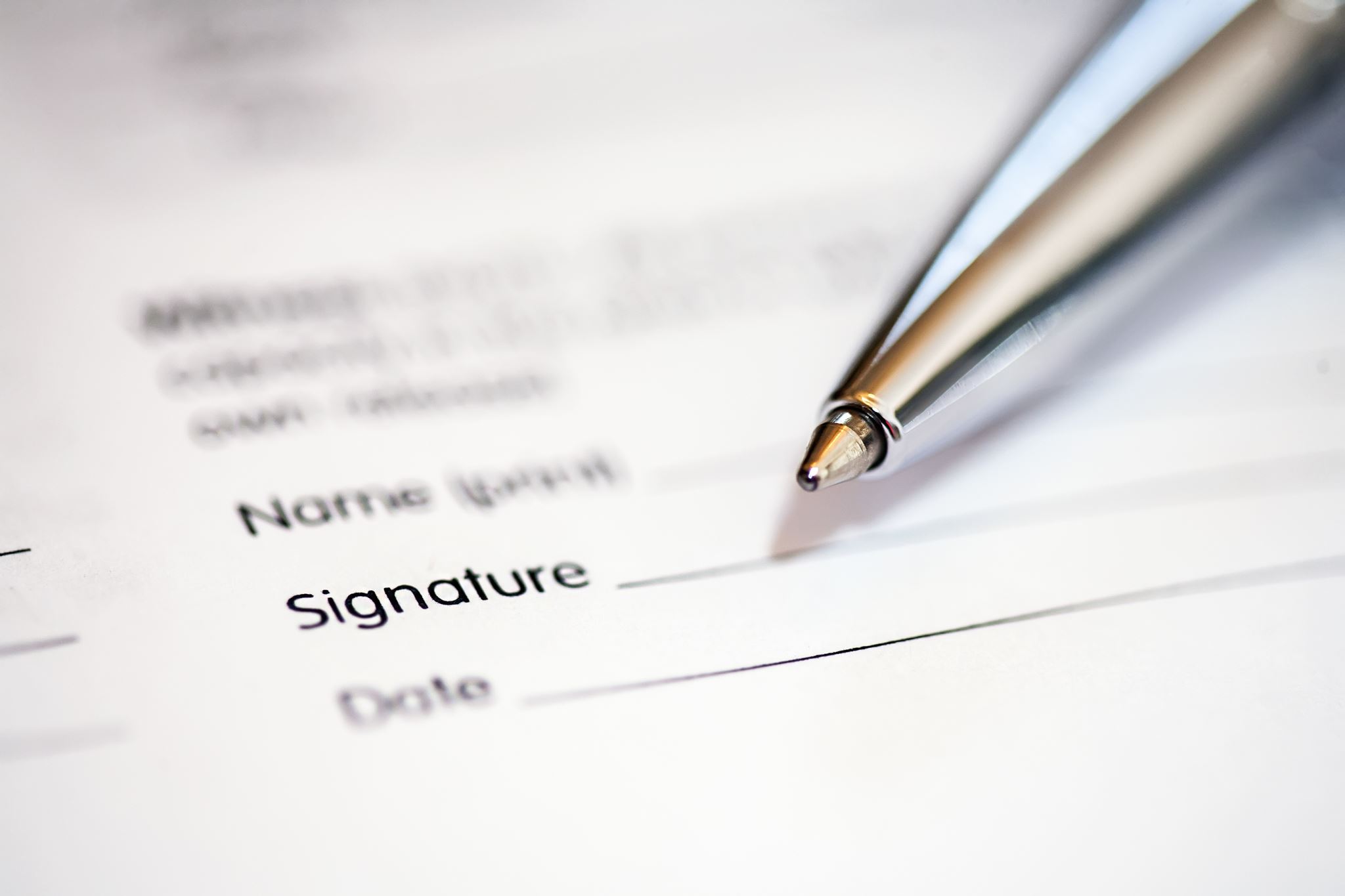 Mitigation Strategies: Financial Stress Test
Are your vendors solvent?
Can you withstand 30 days without:
Treating patients?
Being paid?
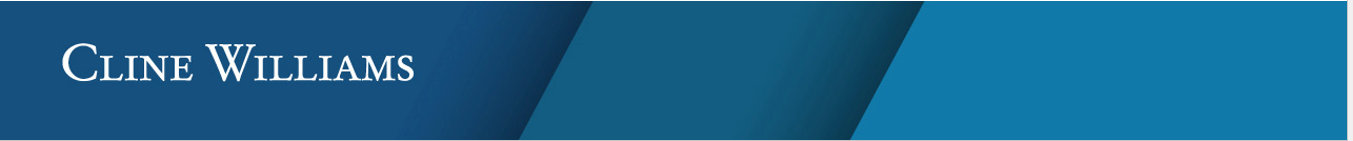 Mitigation Strategies: Incident Response Plan—“The Red Binder”
Have a physical recovery plan
If your system is hacked, you do not want your plan to require an operative system to access 
Comprehensive checklist
Have someone in charge
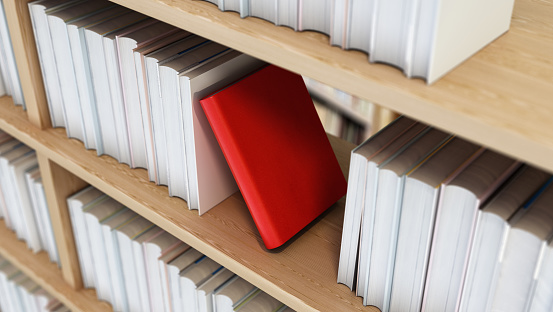 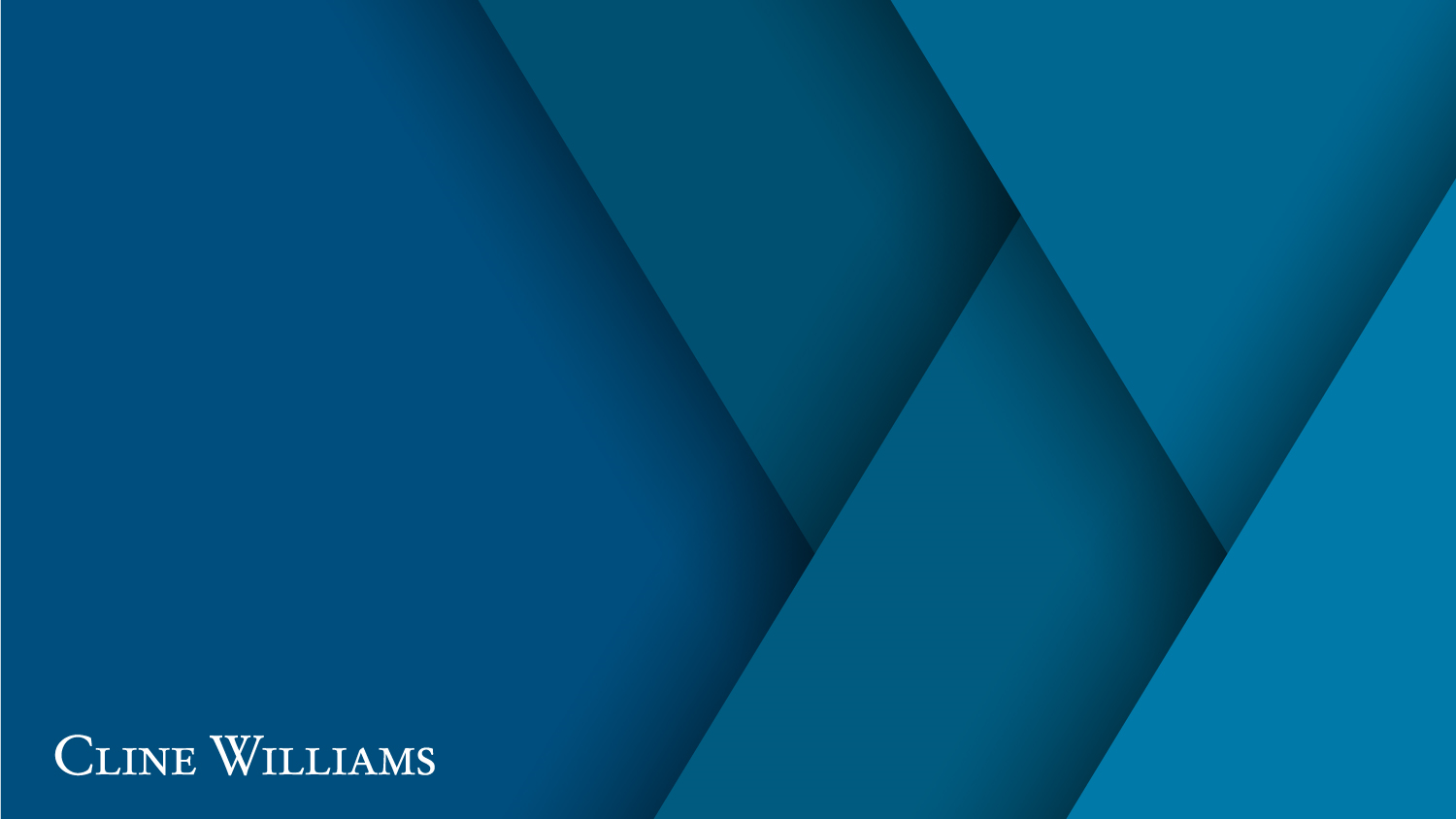 Questions?
Richard P. Jeffries
rickjeffries@clinewilliams.com